THE COSMIC COST

	          Session 3
What is the Gospel?

	John’s gospel is the most profound explanation. 

		*I will bless you – “one blessing after another” 1:16

		*You can experience me personally 7:37-38, 17:3

		*You can become part of my Eternal Family 1:12-13
John 1:1-18  	Summary Introduction

	        2-12      Father/Son Relationship

	       13-17    	Father/Son/Holy Spirit (us) 					       Relationship

	       18-21		Cost to Enable this Spiritual  					         Oikos  Relationship
John 1:1-18

				“No one has ever seen God

					but God the only Son
					
						who is at the Father’s side

							HAS MADE HIM KNOWN”
					
																Vs 18
John 1-12	   FATHER/SON RELATIONSHIP
		* Nicodemus, John 3:2, 10:34
		* John the Baptist, John 3:314:23-24
		*  Crowds, John 6:38, 57-58
		* Temple, John 7:16, 37-38
		* Pharisees, John 8:28
		* Jews, John 10:30
		* Leaders, John 12:44-50
JOHN 13-17  THE LAST SUPPER
		  How to have true communion

	* Ch 14:16-17  The Holy Spirit in You. Note vs 20
	* Ch 14:26  He TEACHES you all things
	* Ch 15:5   Changing Life
	* Ch 16:13  He GUIDES you into all truth
	* Ch 17:3  Eternal Life
	* Ch 17:20-23  World may believe
PRAYERS  on the  LAST  NIGHT

		
		* Jesus prays for Peter, Matthew 22:38

		* Jesus prayer for the 12, John 17

		* Jesus prays for the nations, 

				Matthew 26, Mark 14, Luke 22
THE  COST

	* Gethsemane	   Matthew, 26:38,  Mark 14:34
		   - “Sorrowful unto death”

	* Gabbatha  John 19:13
		   - Greatest miscarriage of justice

	* Golgotha  John 19:17
		   - Most painful death
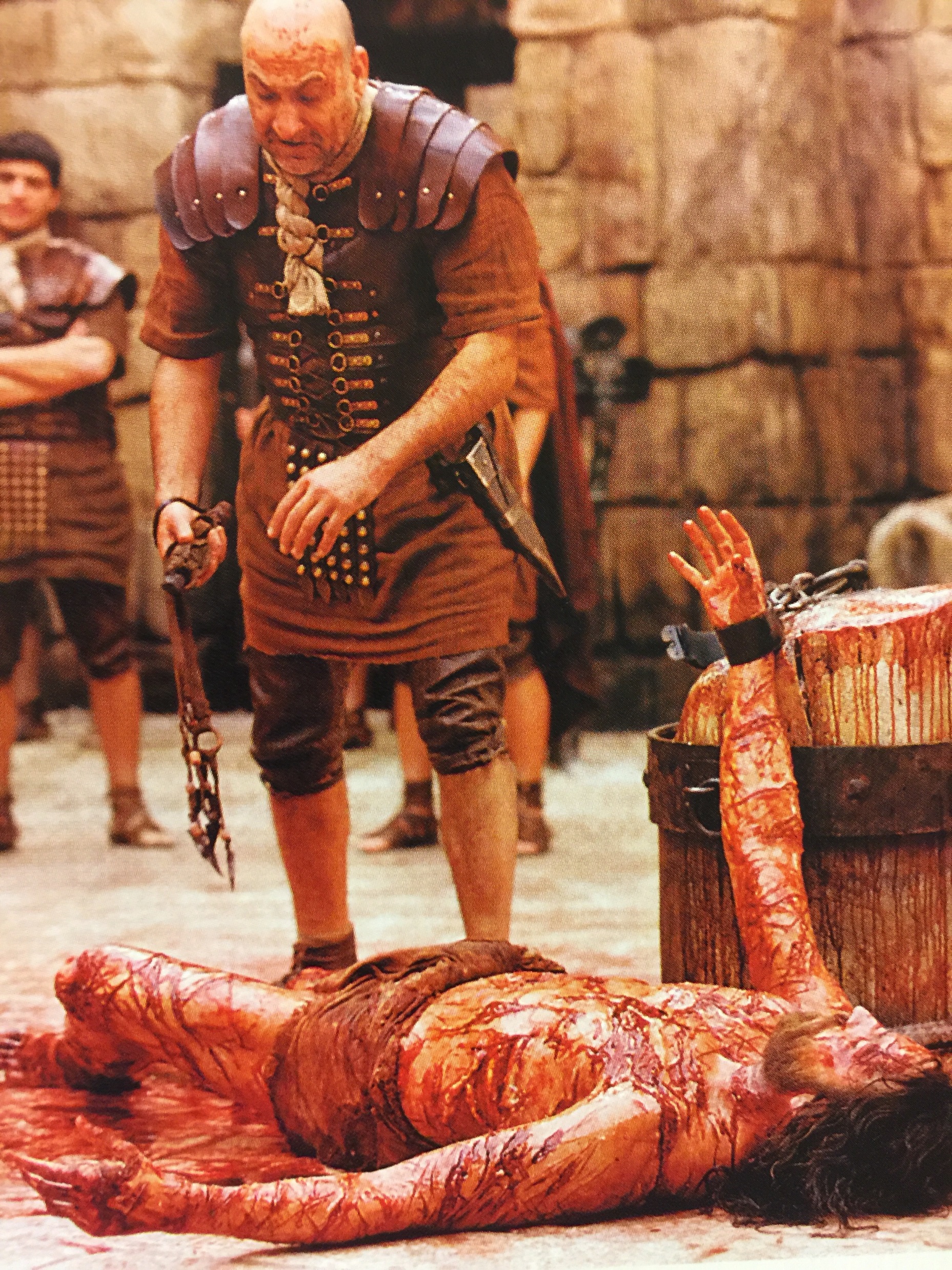 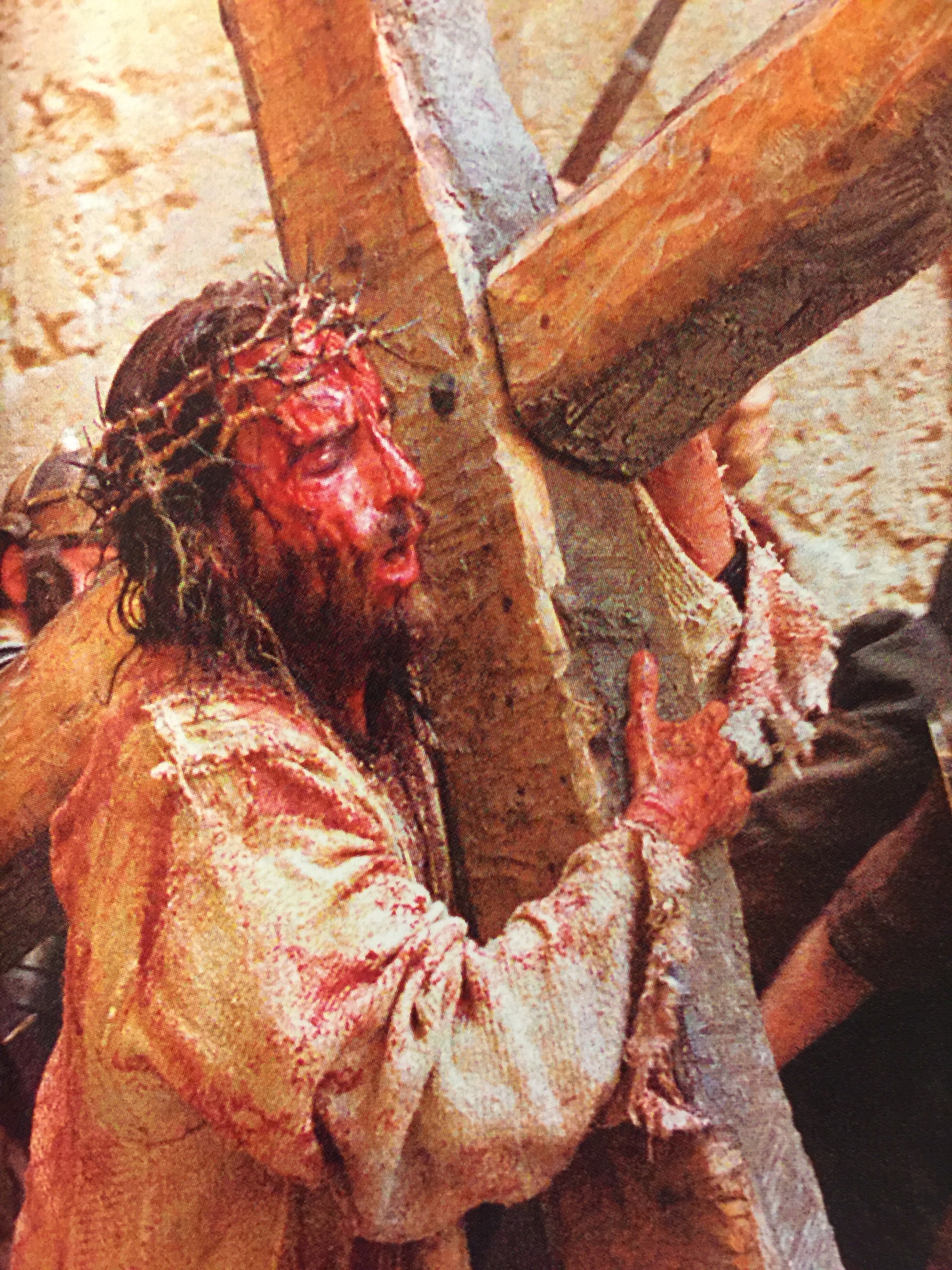 ISAIAH    52: 14         	Physical Suffering
					                Emotional Suffering
		
		        53:4			    Physical/Emotional

		        53:5-6		    Spiritual Suffering

		        53:10-11		God’s plan

		        53:12		     Victory
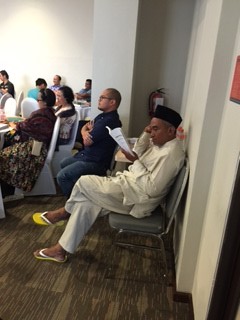